PRODUCT
SOCIAL
MEDIA KIT
HOW TO USE THIS PRESENTATION
Google Slides
PowerPoint
Canva
Click on the "Google Slides" button below this presentation preview. 
Click on "Make a copy."
Start editing your presentation.
You need to sign in to your Google account.
Click on the "PowerPoint" button below this presentation preview. 
Start editing your presentation.
Download and install the fonts used in this presentation as listed on the next page.
Click on the "Canva" button under this presentation preview. 
Start editing your presentation.
You need to sign in to your Canva account.
01
ABOUT US
Elaborate on what you want to discuss.
02
OUR PROJECTS
Elaborate on what you want to discuss.
TABLE OF CONTENTS
03
STATS & NUMBERS
Elaborate on what you want to discuss.
ABOUT US
Elaborate on what you want to discuss.
01.
I'm Rain, and I'll be sharing with you my beautiful ideas. Follow me at @reallygreatsite to learn more.
WELCOME TO PRESENTATION
COMPANY BACKGROUND
WHO WE ARE?
WHAT WE DO?
Briefly elaborate on what you want to discuss.
Briefly elaborate on what you want to discuss.
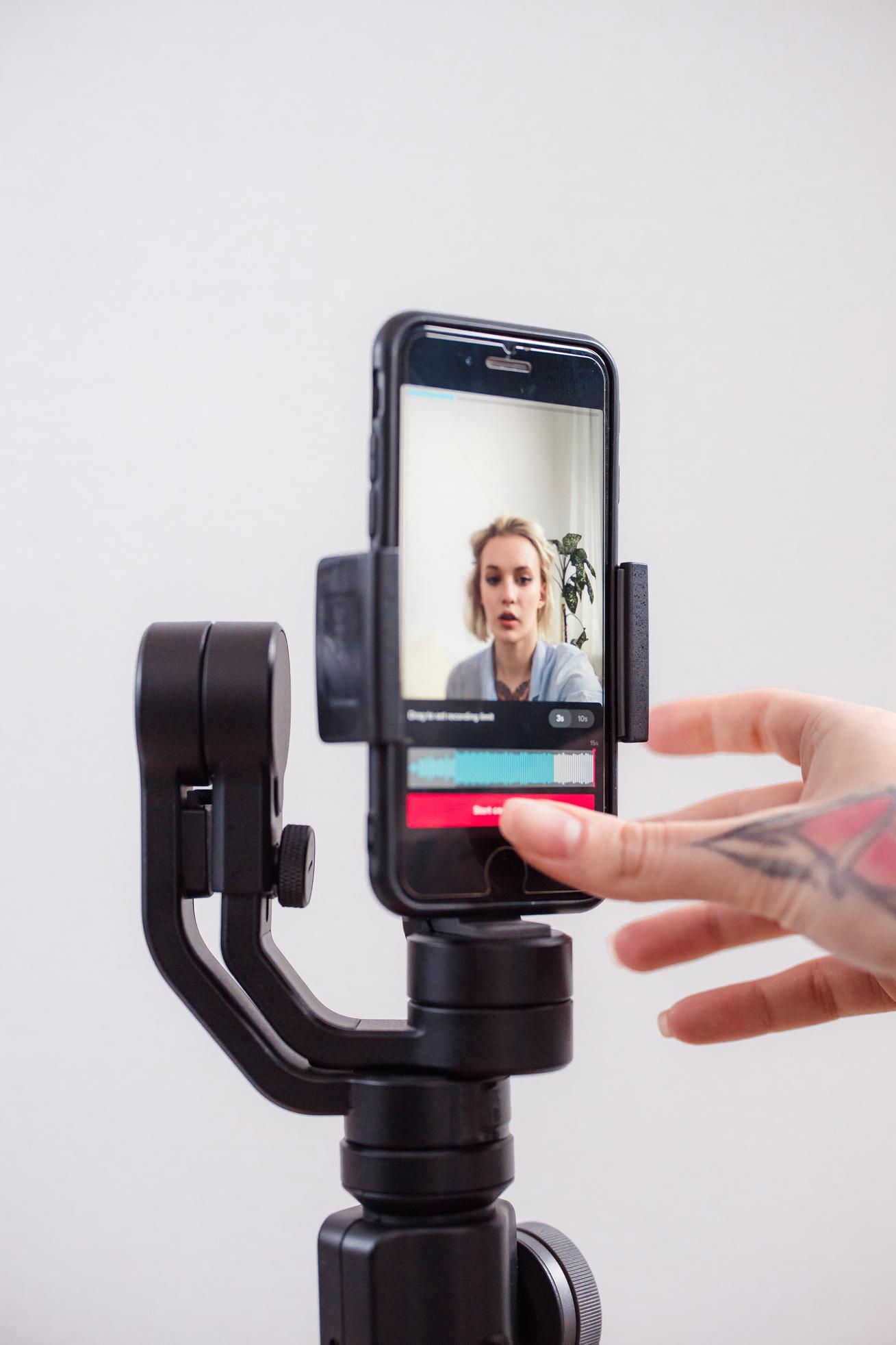 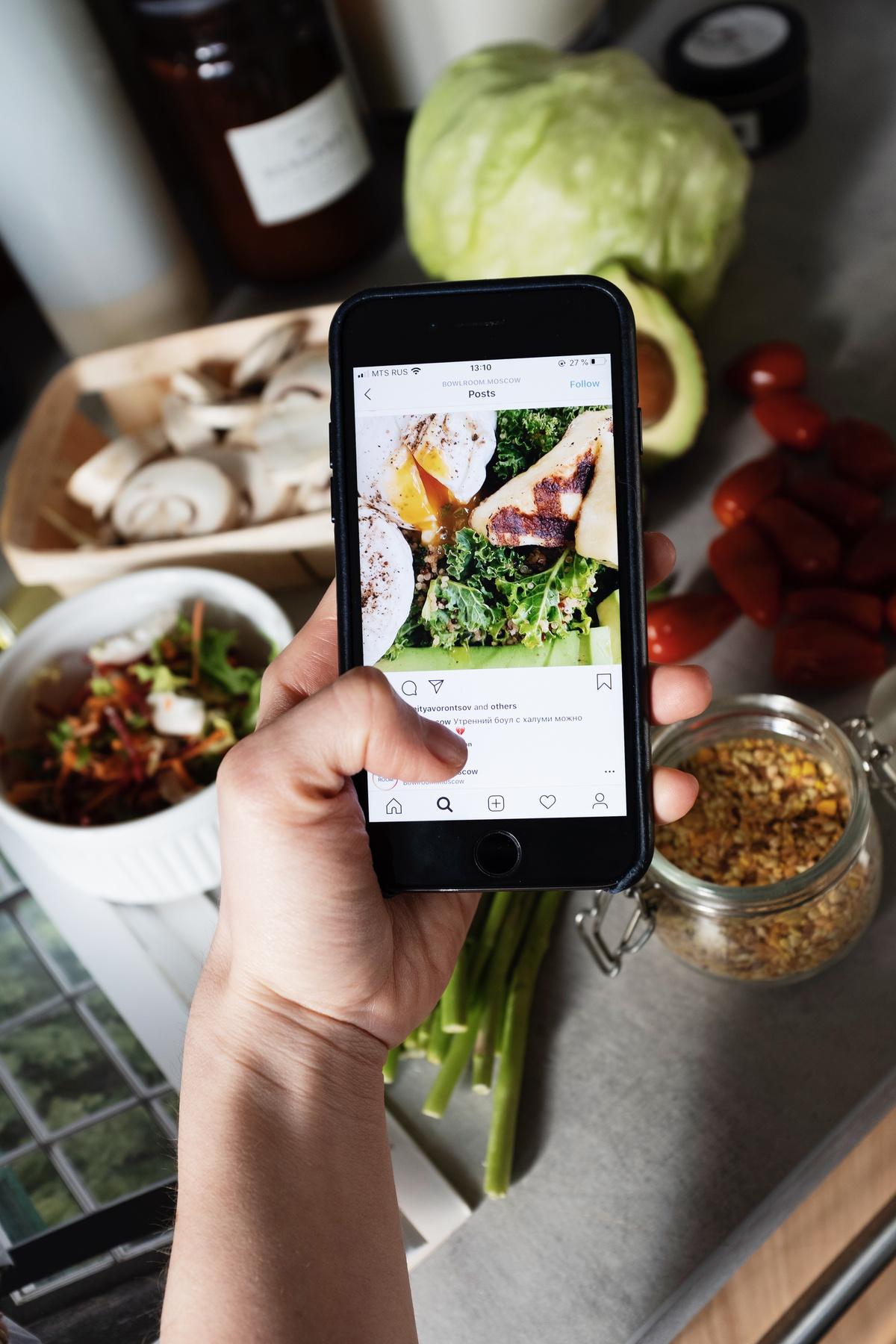 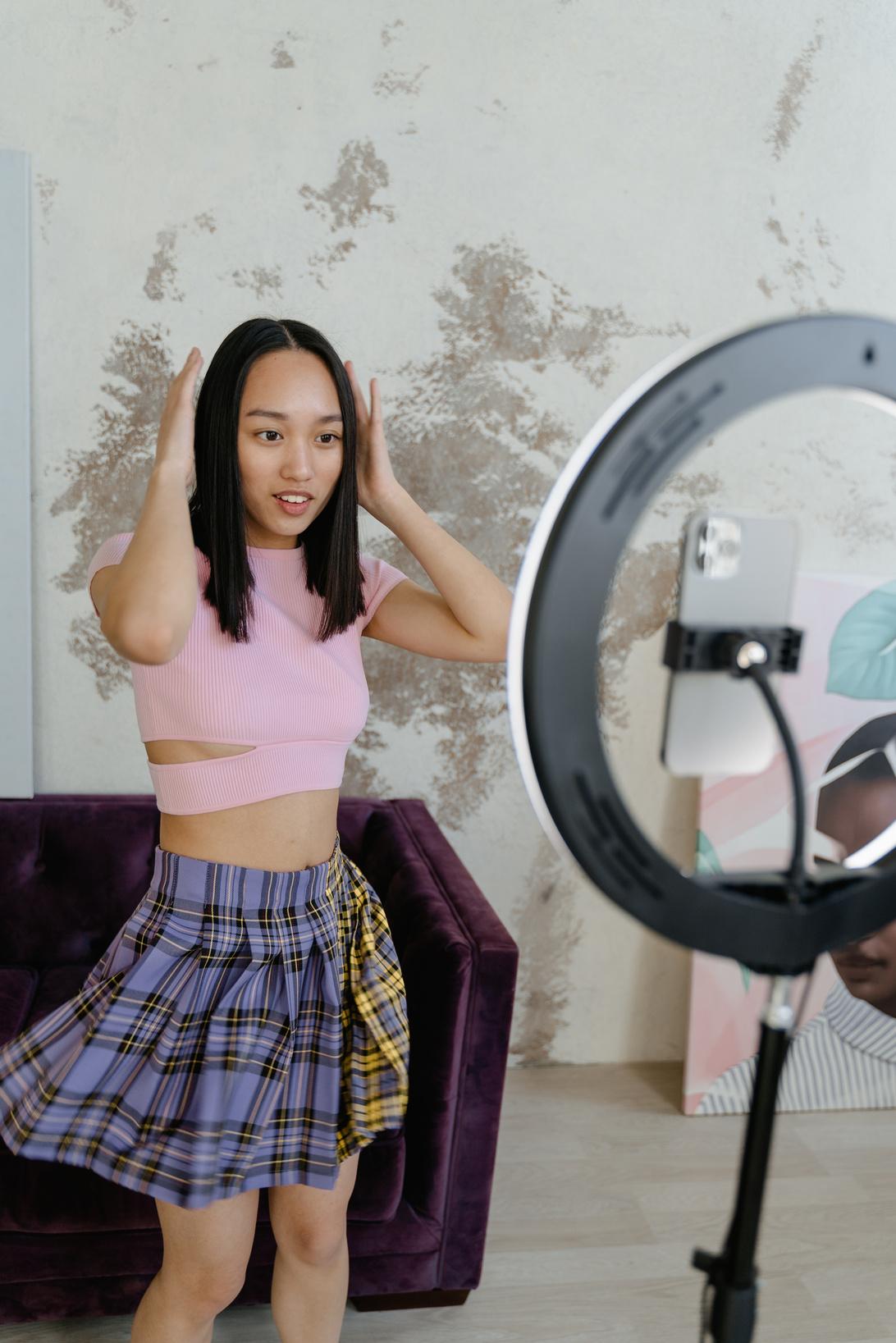 GALLERY IMAGE
What can you say about your projects? Share it here!
WRITE AN ORIGINAL STATEMENT OR INSPIRING QUOTE
— Include a credit, citation, or supporting message
NAME
NAME
NAME
NAME
Title or Position
Title or Position
Title or Position
Title or Position
ADD A TEAM MEMBERS PAGE
Elaborate on what you want to discuss.
OUR PROJECTS
Elaborate on what you want to discuss.
02.
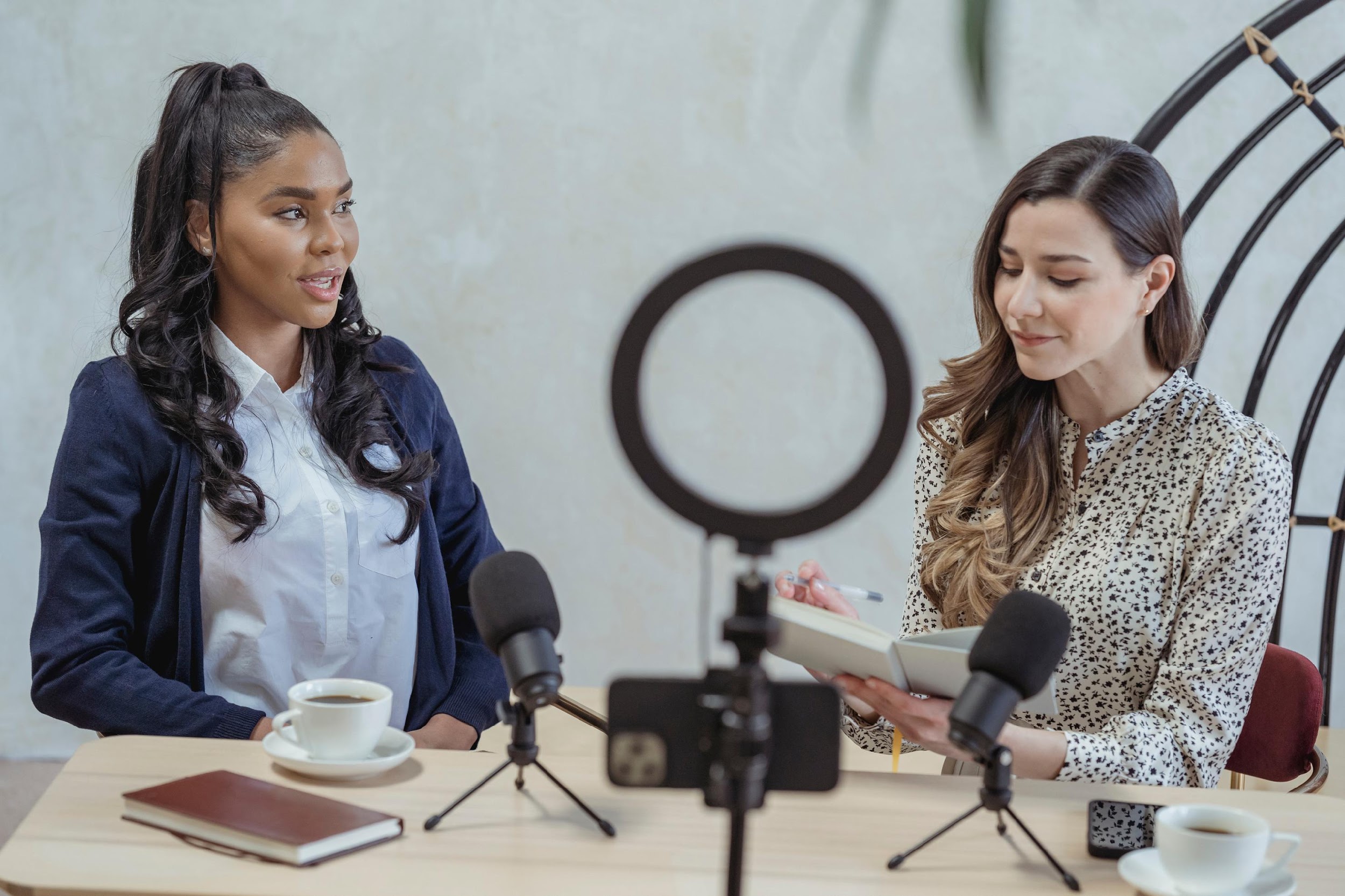 A picture is worth a thousand words
EDITING
Elaborate on what you want to discuss.
DIGITAL ART
OUR SERVICES
Elaborate on what you want to discuss.
PHOTOSESSION
Elaborate on what you want to discuss.
PROMOTIONS
Elaborate on what you want to discuss.
Elaborate on what you want to discuss.
PHONE
MOCKUP
What can you say about your projects? Share it here!
WRITE YOUR BIG TOPIC OR IDEA
Presentations are communication tools that can be used as demonstrations, lectures, speeches, reports, and more.
It serves a variety of purposes, making presentations powerful tools for convincing and teaching.
STATS & NUMBERS
Elaborate on what you want to discuss.
03.
123,456,789
Elaborate on the featured statistic.
95%
12 MILLION
2 OUT OF 5
Elaborate on the featured statistic.
Elaborate on the featured statistic.
Elaborate on the featured statistic.
Item 1
0%
Item 2
12.7%
Elaborate on the featured statistic.
Item 5
34.9%
Item 3
23.8%
WRITE YOUR TOPIC OR IDEA
Item 4
28.6%
O
S
W
SWOT
T
What are you doing well? 
What sets you apart?
What are your good qualities?
What are your goals?
Are demands shifting?
How can it be improved?
Where do you need to improve? 
Are resources adequate? 
What do others do better than you?
What are the blockers you're facing?
What are factors outside of your control?
123 Anywhere St., Any City,ST 12345
123-456-7890
hello@reallygreatsite.com
@reallygreatsite
CONTACT US
reallygreatsite.com
THANK YOU!
THANK YOU!
THANK YOU!
THANK YOU!
THANK YOU!
THANK YOU!
THANK YOU!
Write a closing statement or call-to-action here.
THANK YOU!
THANK YOU!
HAPPY
DESIGNING!
CREDITS
This presentation template is free for everyone to use thanks to the following:
SlidesCarnival for the presentation template
Pexels for the photos
FONTS IN THIS PRESENTATION
This presentation template uses the following free fonts:
Titles: Russo One
Headers: Russo One
Body Copy: Raleway
You can find these fonts online too. Happy designing!
FREE TEMPLATES FOR ALL YOUR PRESENTATION NEEDS
For PowerPoint, Google Slides, and Canva
100% free for personal or commercial use
Ready to use, professional, and customizable
Blow your audience away with attractive visuals
RESOURCE 
PAGE
Use these design resources in your Canva Presentation.
Happy designing! 

Don't forget to delete this page before presenting.
RESOURCE 
PAGE
Use these design resources in your Canva Presentation. 
Happy designing! 

Don't forget to delete this page before presenting.